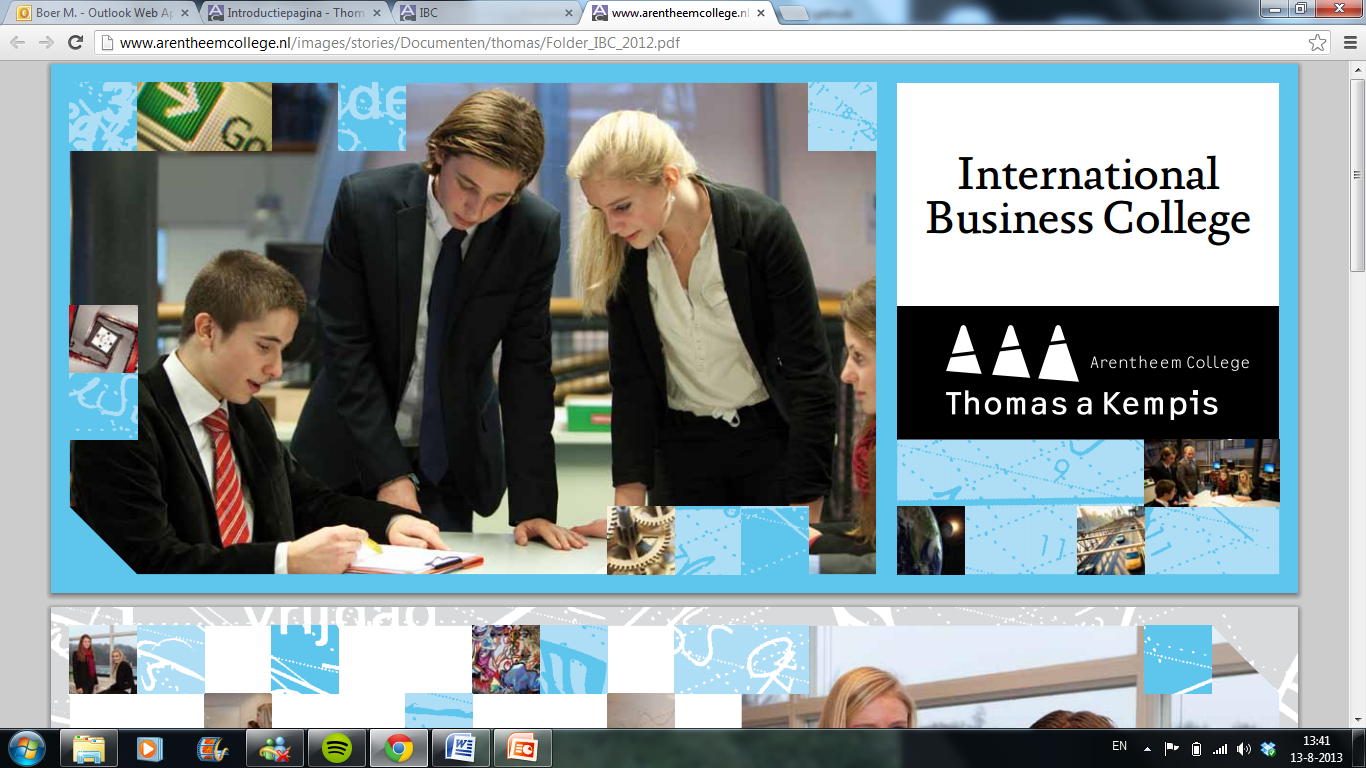 Welkom op dag 2 van   Jong Ondernemen
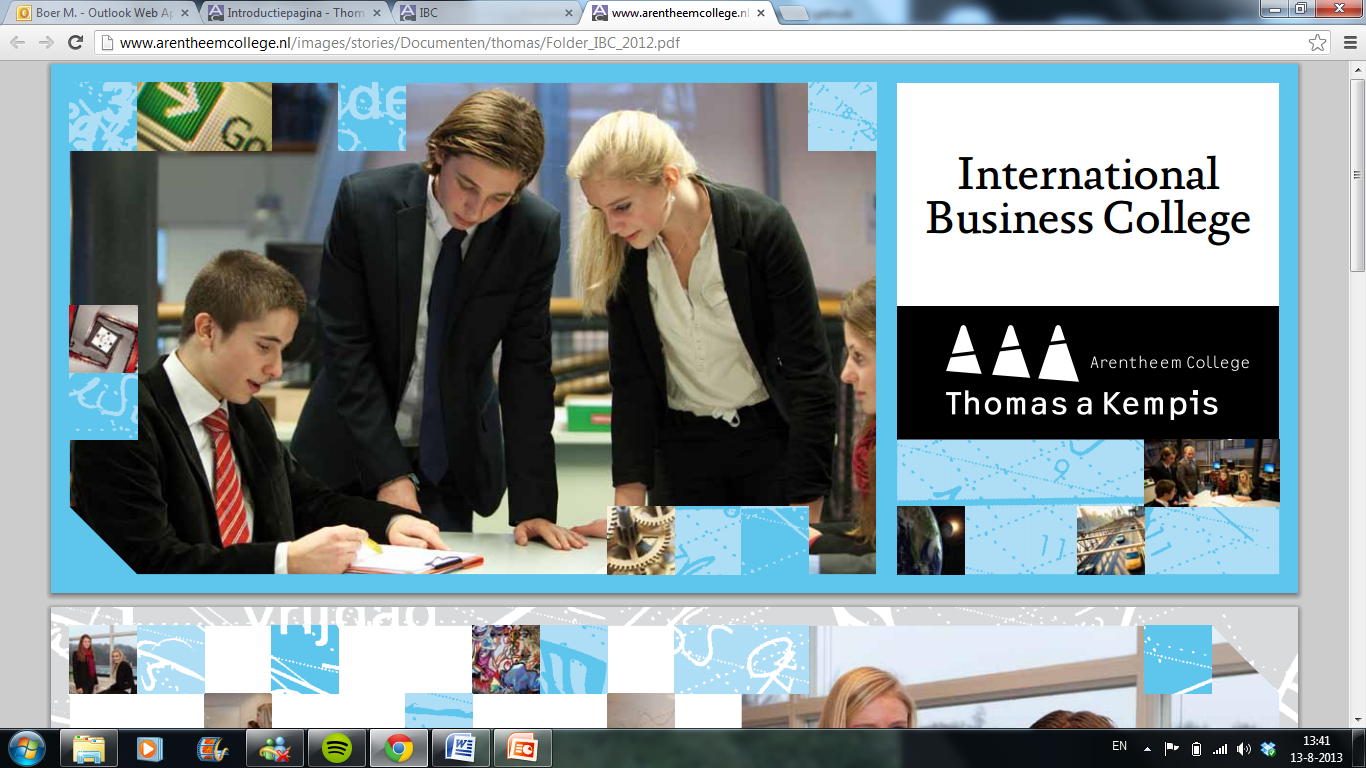 Wat gaan we vandaag doen?

Definitieve productkeuze
Marketing strategie
Bedrijfsnaam
Logo
Slogan
-   (Start reclamefilm)
Product pitchen
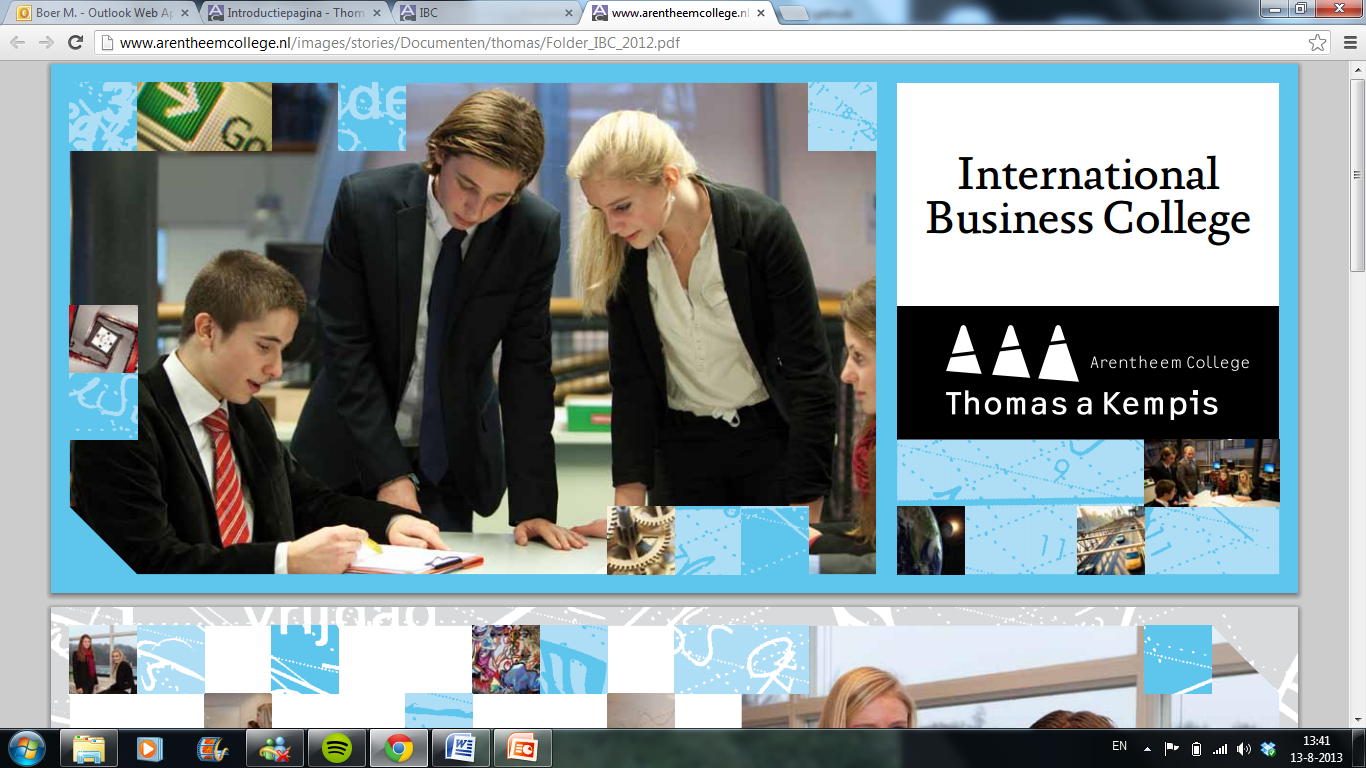 Beoordelling
Cijfer op je rapport

- Presentatie
	- Extra: Reclamefilmpje / logo / slogan / etc.
50% van je cijfer

      - Mapje
	- Volledigheid ingevulde werkbladen
	- Inkoopfactuur op tijd betaald (15-03	laatste les
	- Juiste financiële cijfers (belangrijk!!)
	- Verkoopresultaat
      - Samenwerking
- Financiële afhandeling
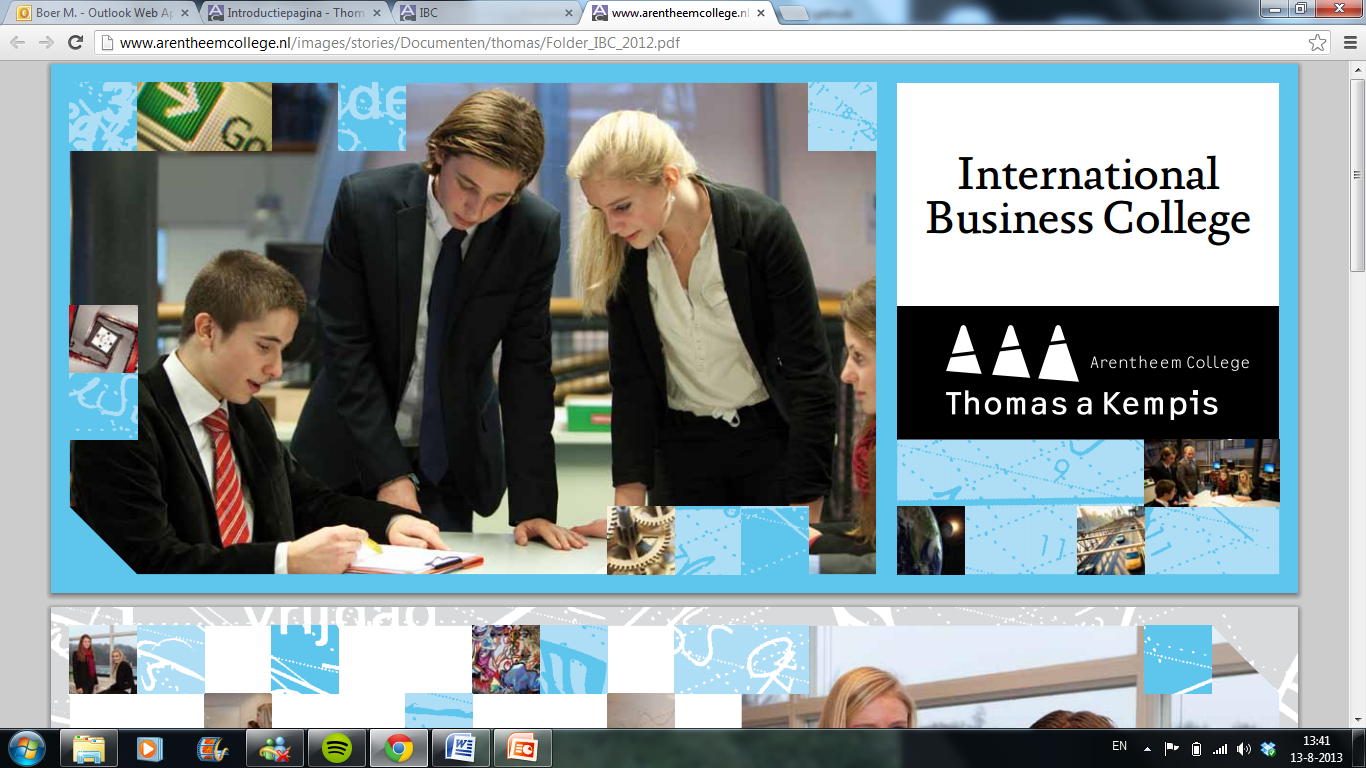 Wat gaan we komende weken doen:
Volgende les: 3 oktober!!!
Producten worden uitgedeeld
Financiële planning
Verkopen van producten met behulp van je marketingstrategie

10 oktober
Financiële planning!!!
Maak een envelop voor de inkoopfactuur
Neem producten die je over hebt neem je weer mee terug
Definitieve resultatenrekening
een envelop voor je winst

Laatste les (na de proefwerkweek)
Presentaties
Elk groepje presenteert haar resultaten (gezamenlijk)
Afsluiting van het JO programma
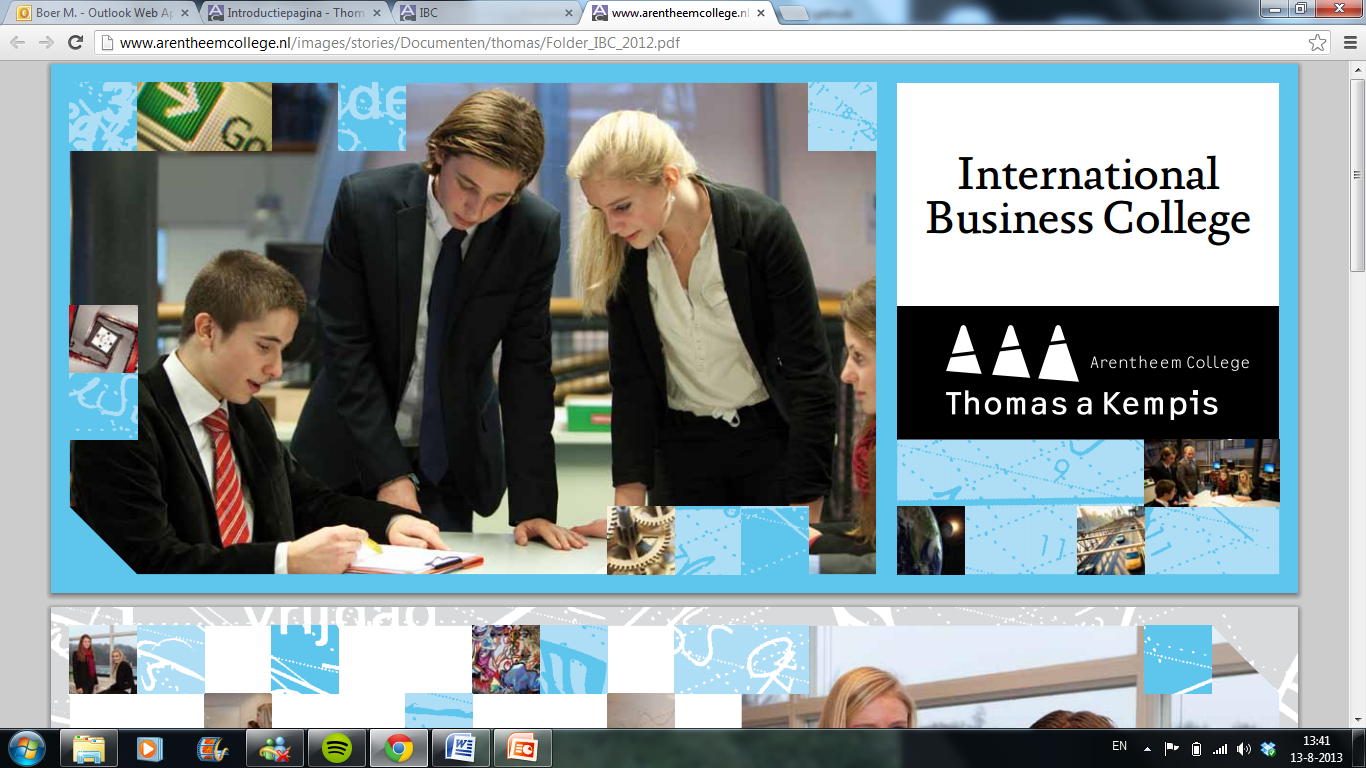 IBC
C&M / E&M / IBC/ N&G / N&T
Vier dagen gewoon les, 1 dag IBC (goede resultaten)
Havo-4 + havo-5 (t/m februari)
Rode draad: eigen bedrijf opzetten (PWS)
Maar ook: inspirerende ondernemers, etiquette, bedrijven bezoeken, internationalisering, hbo, etc, etc
Voorbeelden: Gazelle, Apple, Promobears, Rabobank, Hunting Lodge
Aandeelhoudersvergadering, Lening bank
Waarom? Eén dag wat anders! Officieel certificaat (op je CV). Ook gezellig!
Samenwerken, presenteren, communicatie, veel hbo-vaardigheden
M.boer@arentheemcollege.nl
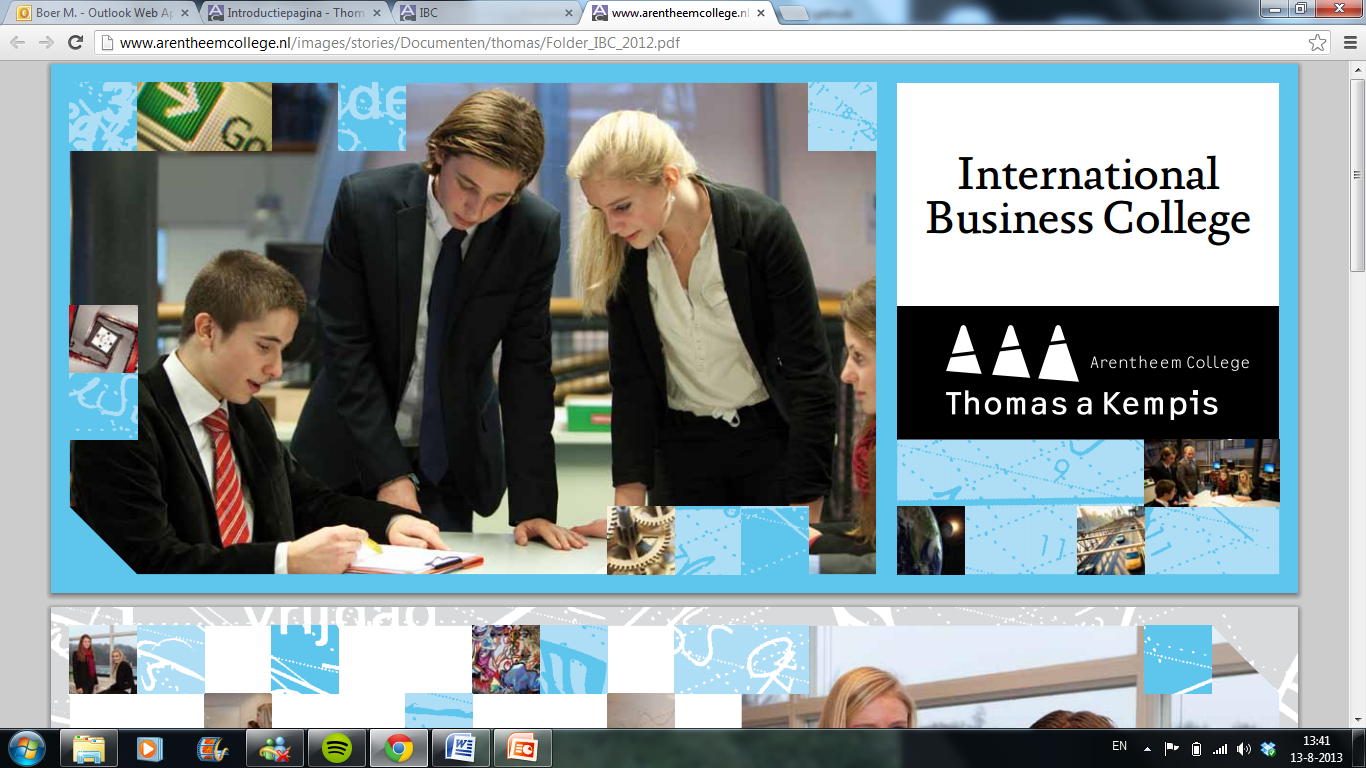 Productkeuze
Yes.lavistarelatiegeschenken.nl
Startkapitaal: €50
Maak de keuze in goed overleg
1 product of meerdere? (moet wel samenhang zijn)
Denk aan BTW!


Vul straks samen werkblad 1 in (voor in mapje) en vul het inkoopcontract in (om in te leveren)!
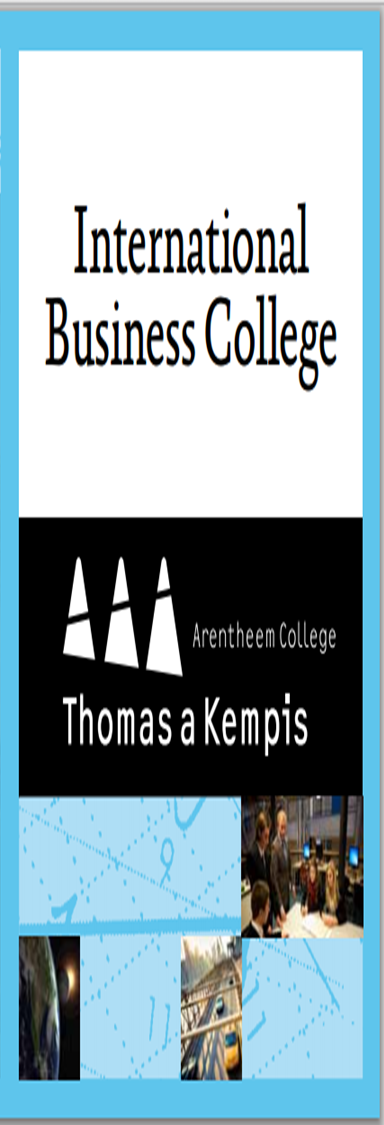 Marketing strategie
Reclamefilmpje?
Facebook?
Snapshat?
Poster?
Visitekaartje?
Liedje?
……………………….
Vul straks samen werkblad 2 in en doe in mapje
Maar voor je bezig kunt met je marketing strategie moet je eerst……….
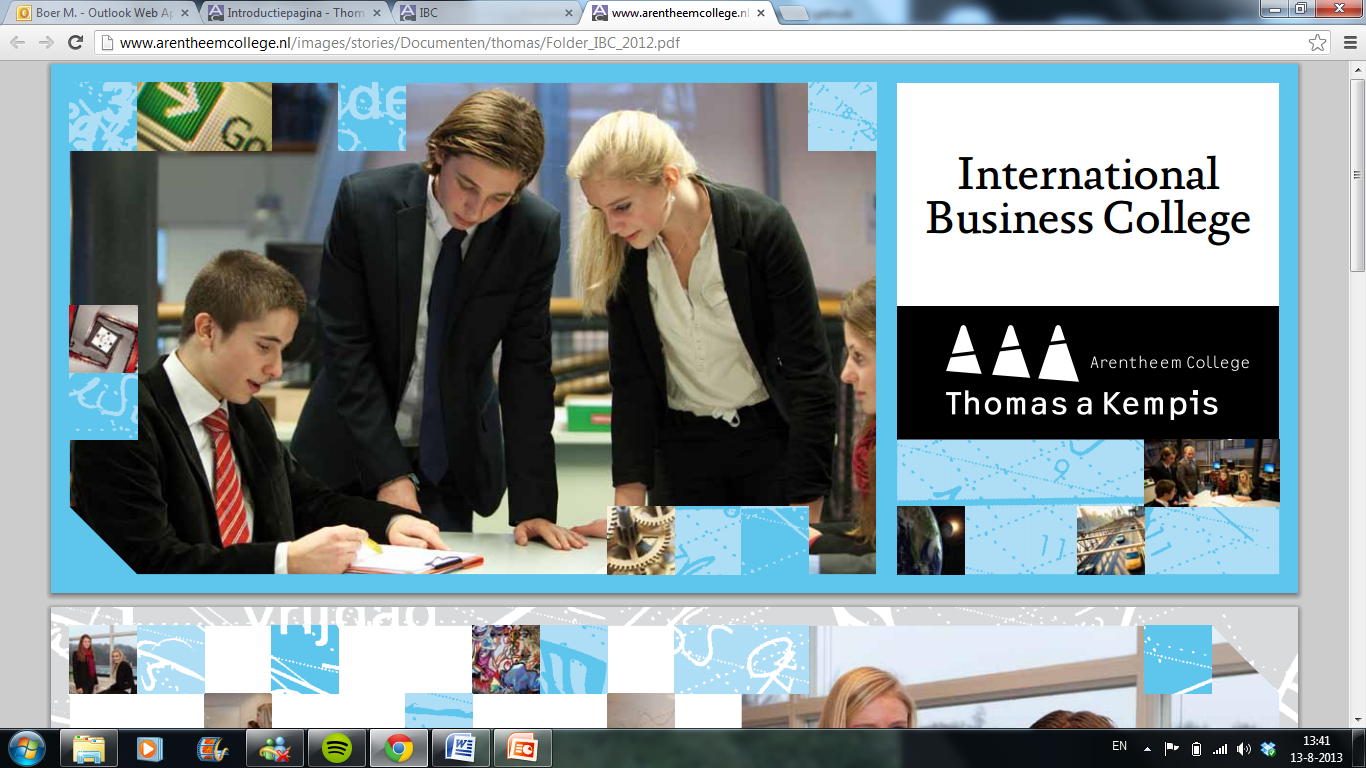 Een bedrijfsnaam hebben
Een logo hebben
Een slogan hebben

En denk hierbij aan de stijl die je wilt uitstralen!
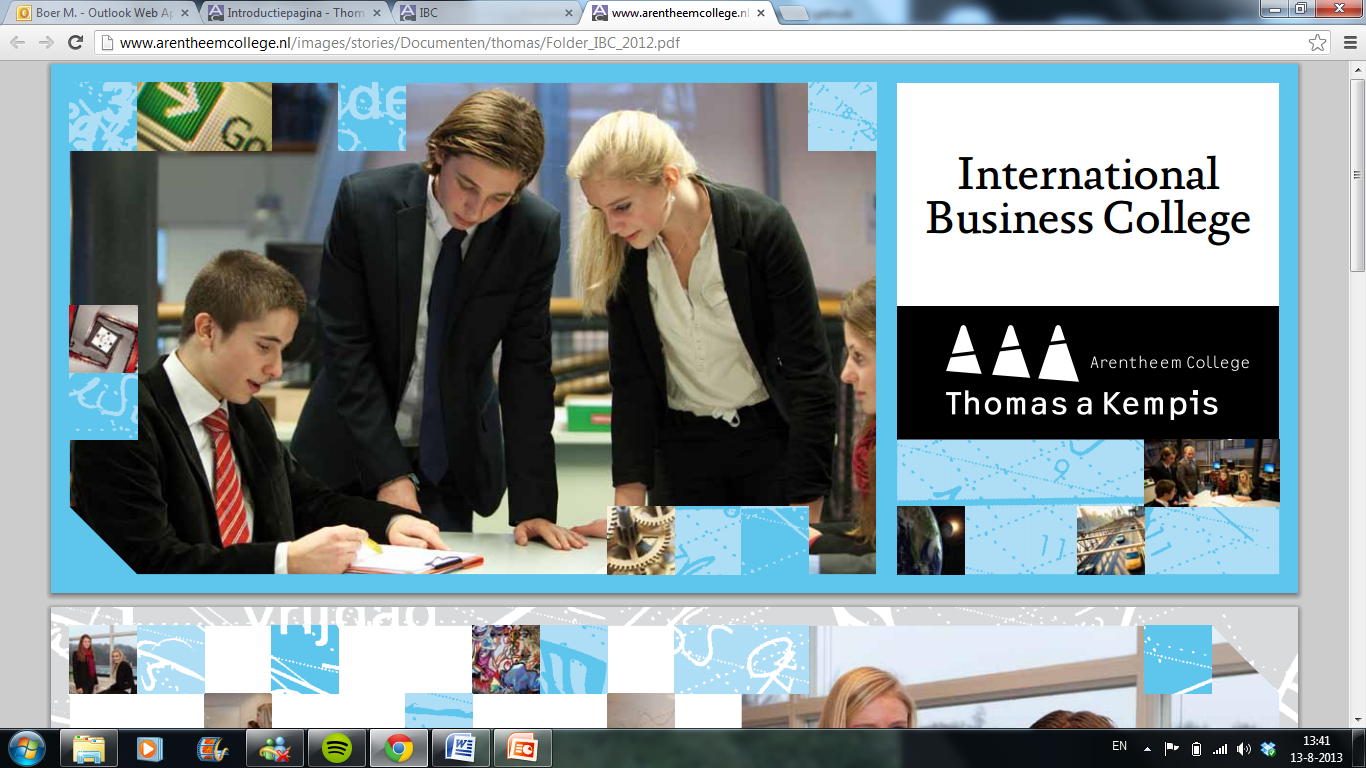 Soorten logo’s
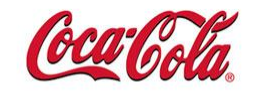 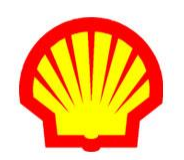 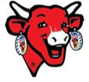 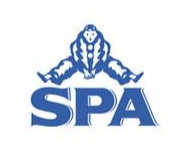 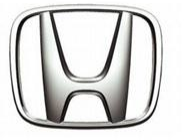 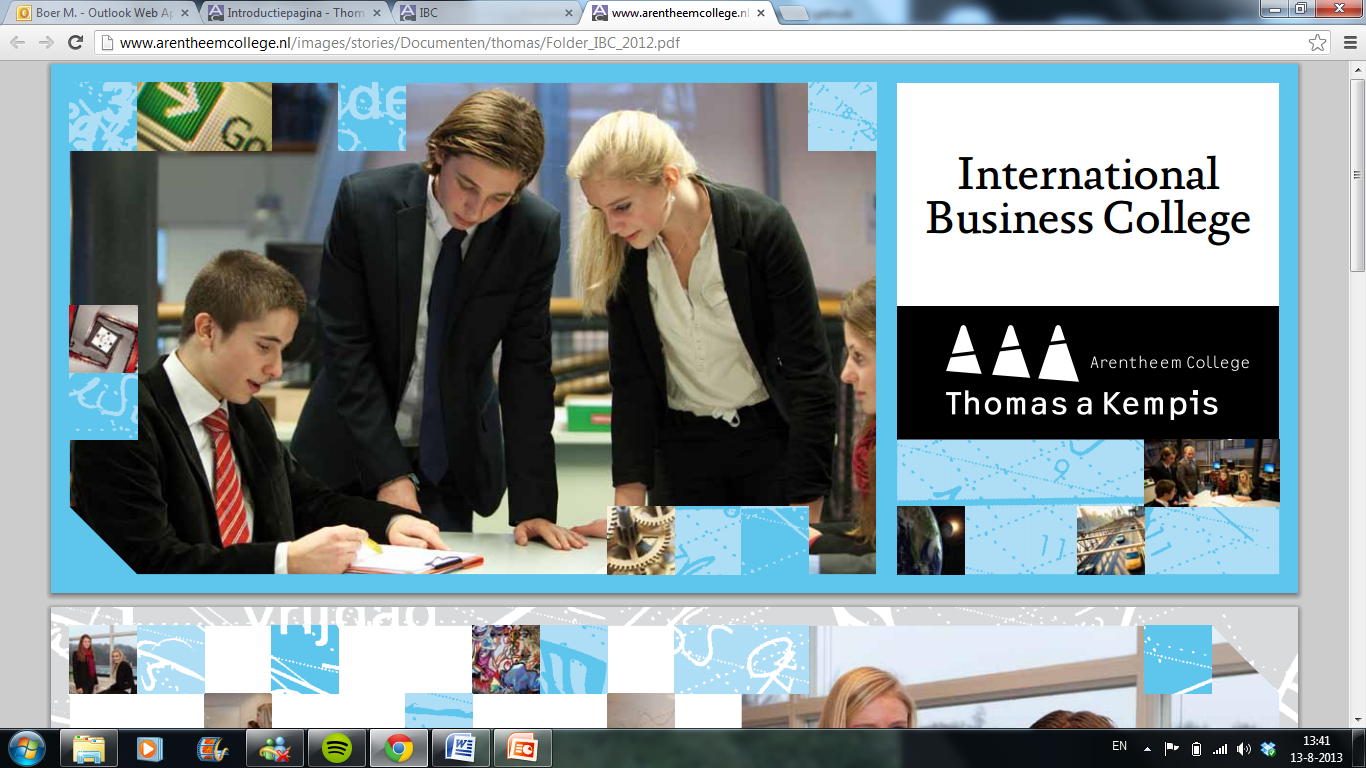 slogans
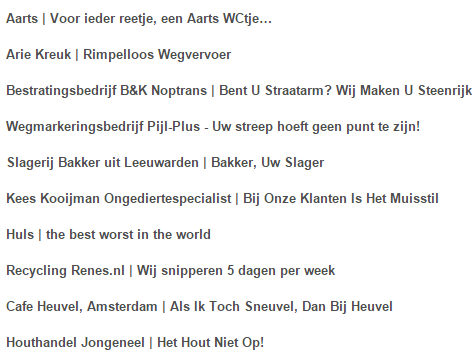 Guerilla Marketing
Guerilla Marketing
Guerilla Marketing
Guerilla Marketing
Guerilla Marketing
Guerilla Marketing
Heineken

Televisieprogramma
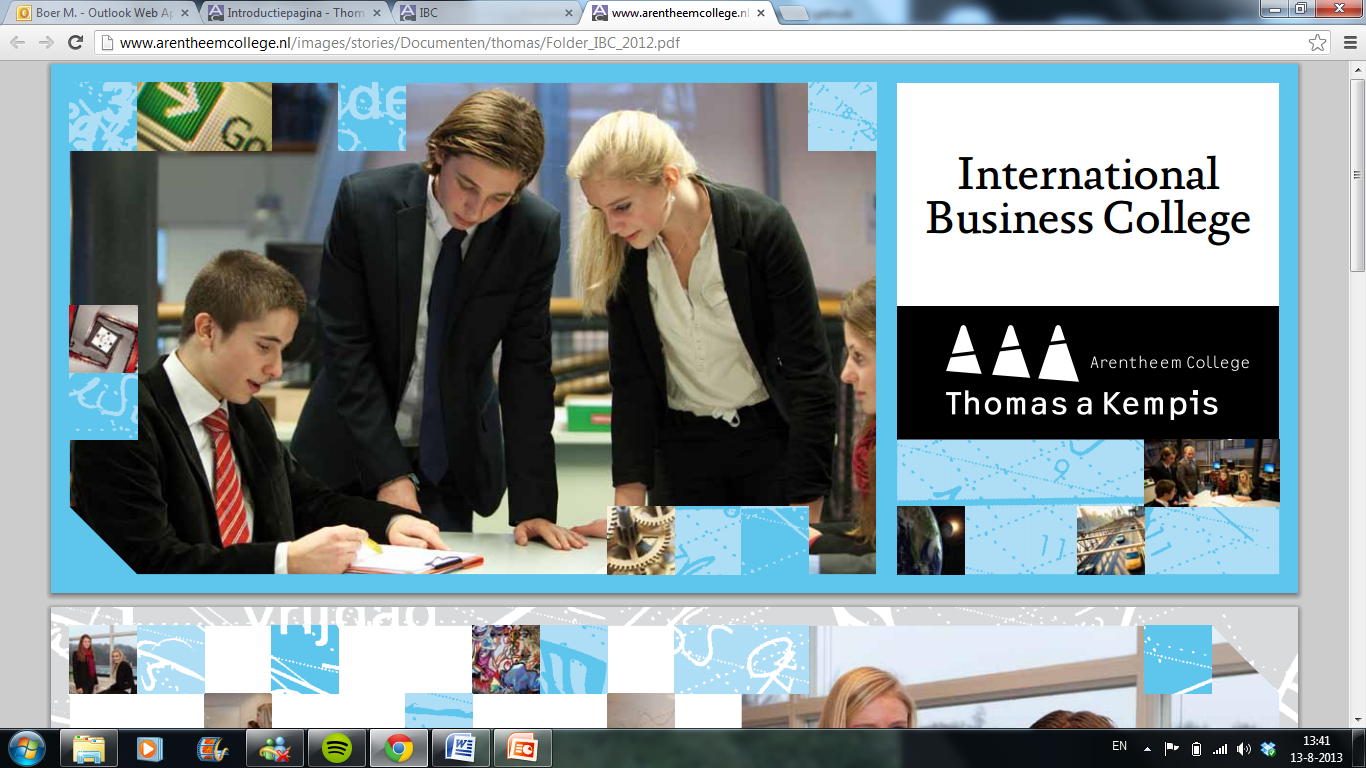 Financiële afhandeling
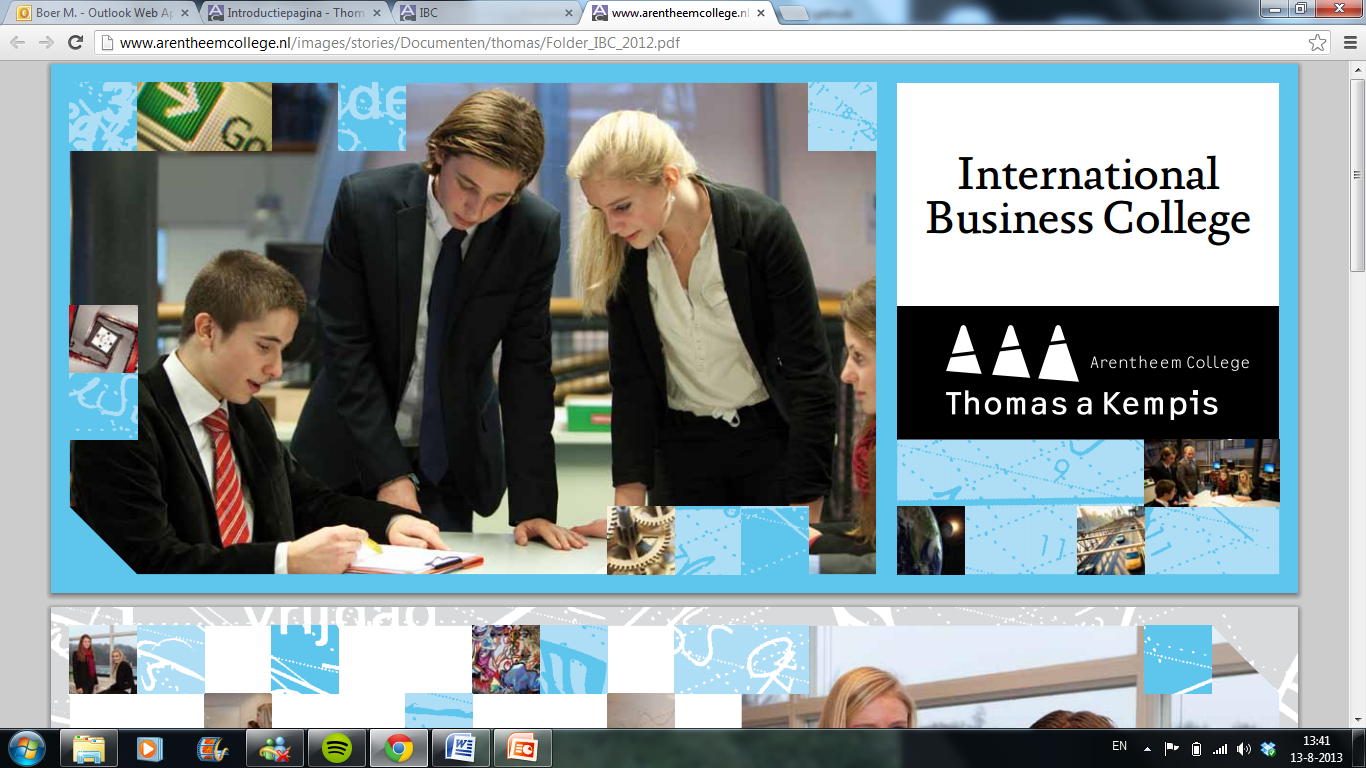 Break-afzet
Formule

Constante kosten / (prijs – variabele kosten)

Constante kosten = 
Je inkoopwaarde

Variabele kosten heb je in dit voorbeeld niet
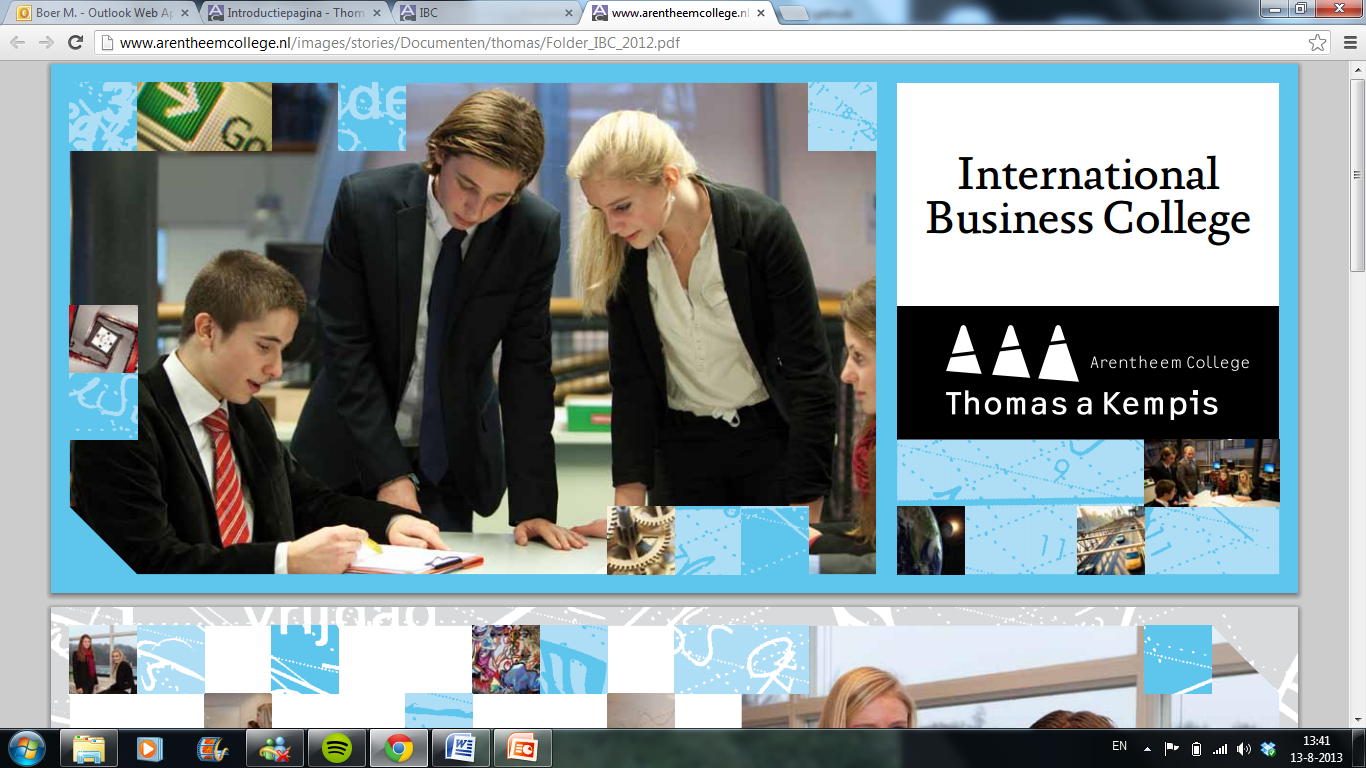 Break-even afzet (in tweetallen)
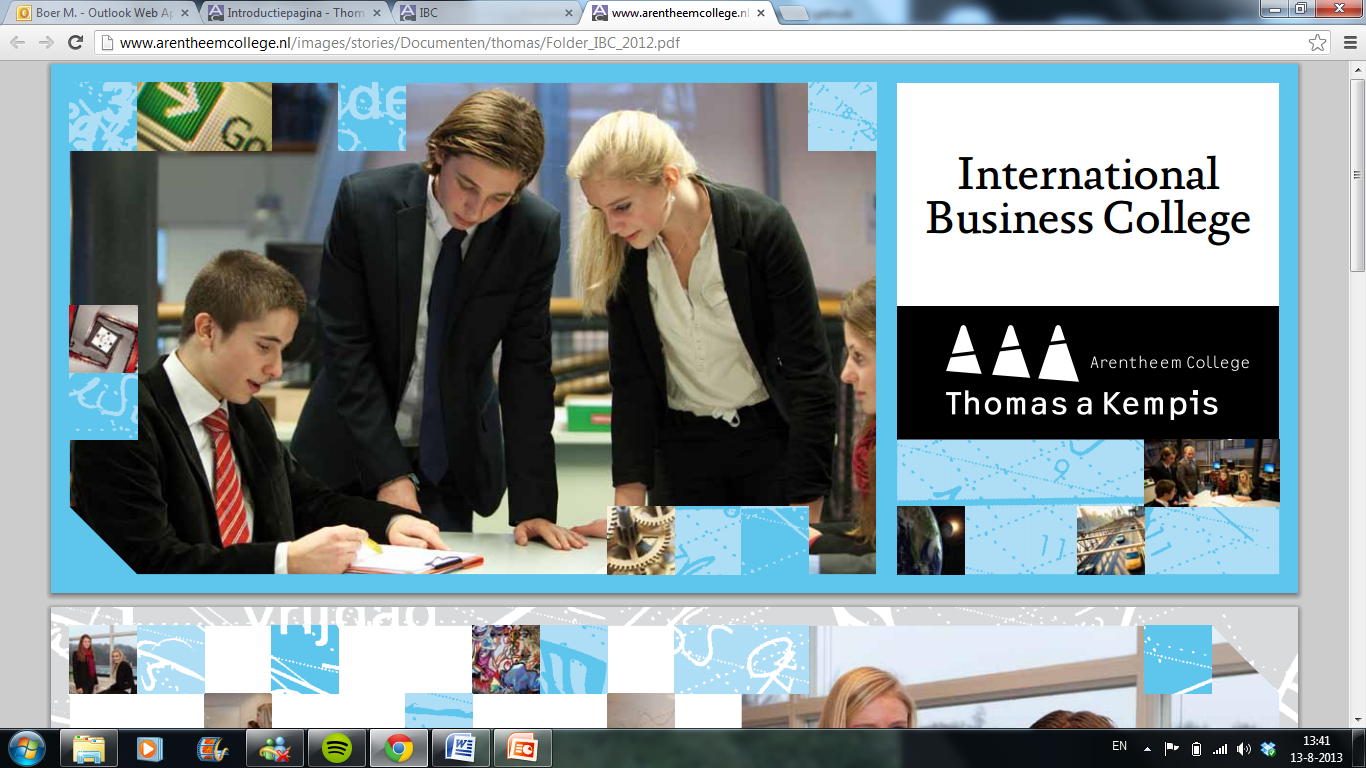 Break-even afzet (in tweetallen)
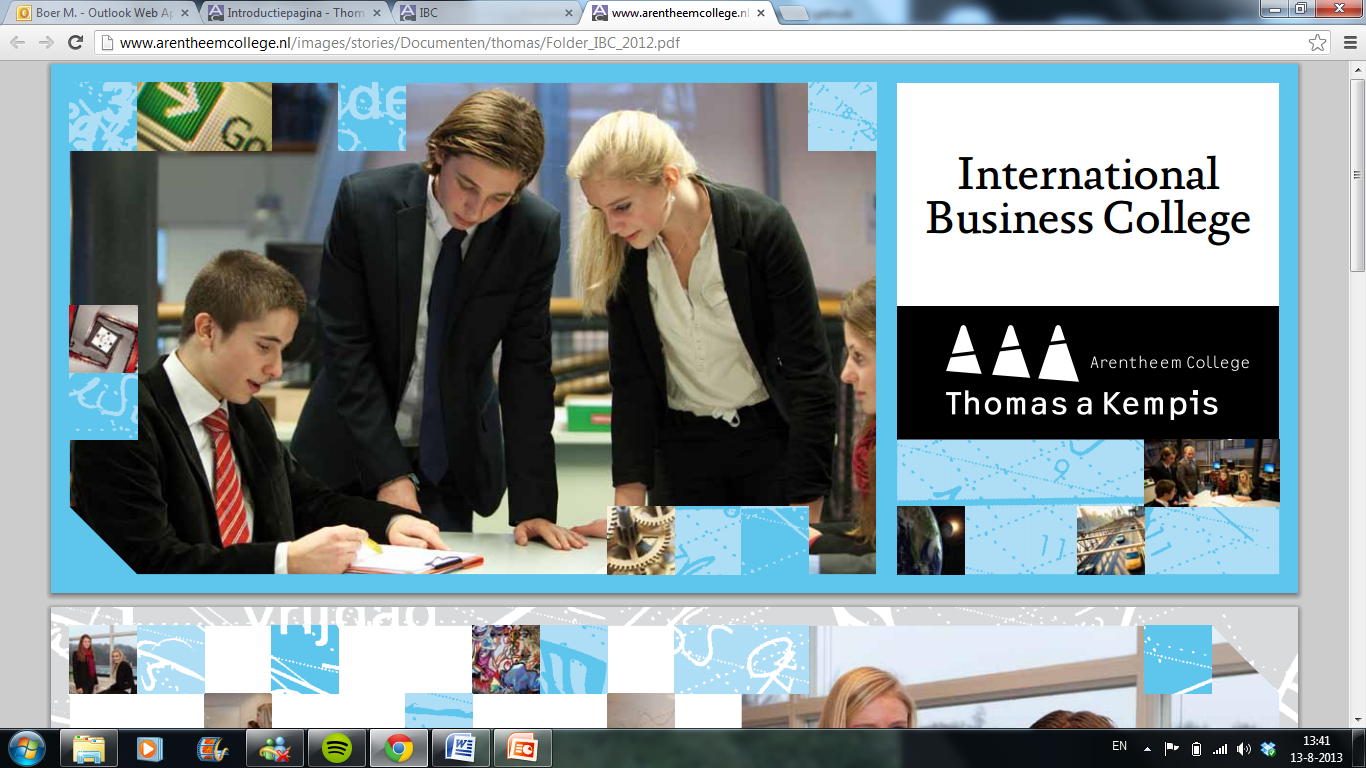 Financiële planning
Omzet (prijs x afzet)
- inkoopkosten
= Brutowinst
Bedrijfskosten
= nettowinst
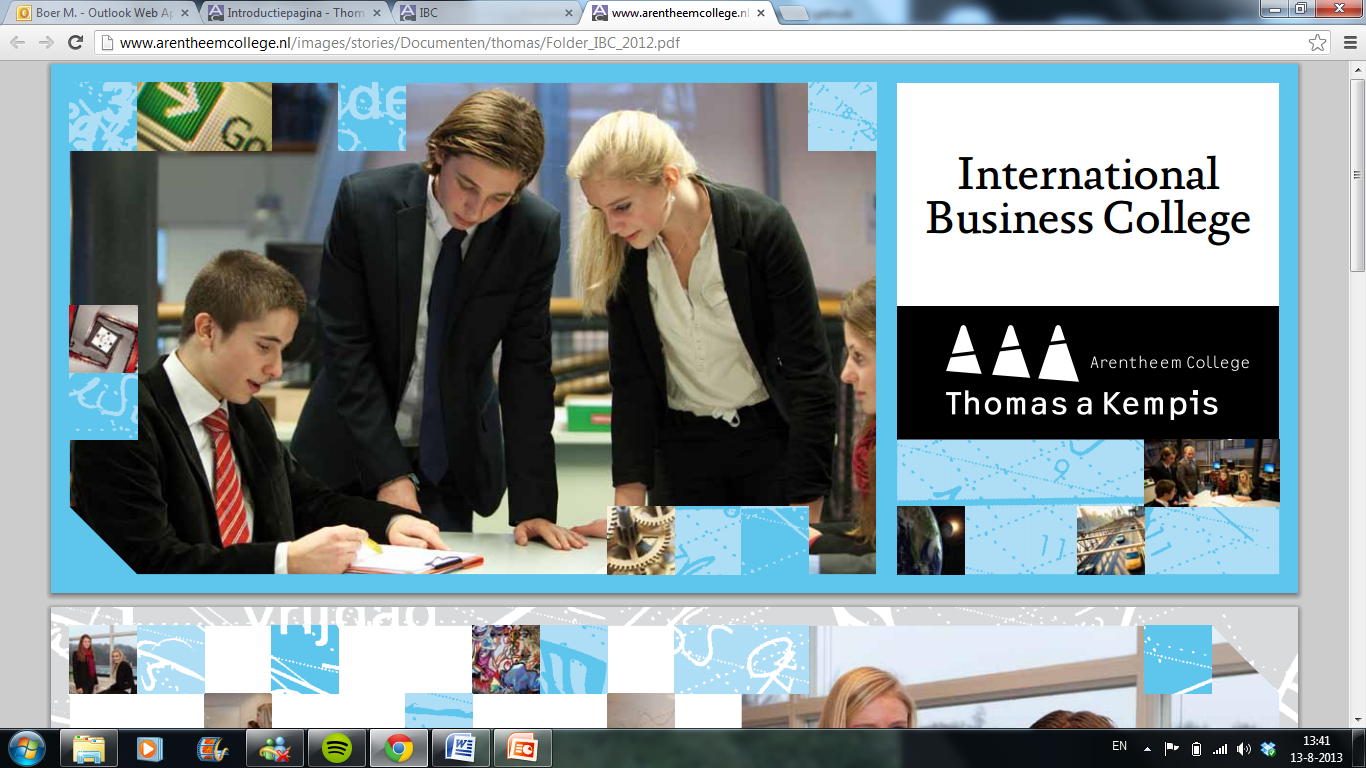 Wie doet wat?
Maximaal 2 laptops per groepje
Werkbladen
Inkoopproces
Inkoopcontract
Marketingstrategie

Als iets af is laat je dit aan de docent zien!
[Speaker Notes: U kunt hier toelichten:
De leerlingen hebben in totaal €166,40 aan inkoopkosten gemaakt.
Tot nu toe hebben ze 8 producten verkocht voor €7,50 per stuk. 
In totaal is dat €60,00 aan inkomsten.
Hun verlies op dit moment is €106,40. Op dit moment maken de leerlingen dus meer kosten dan inkomsten.]
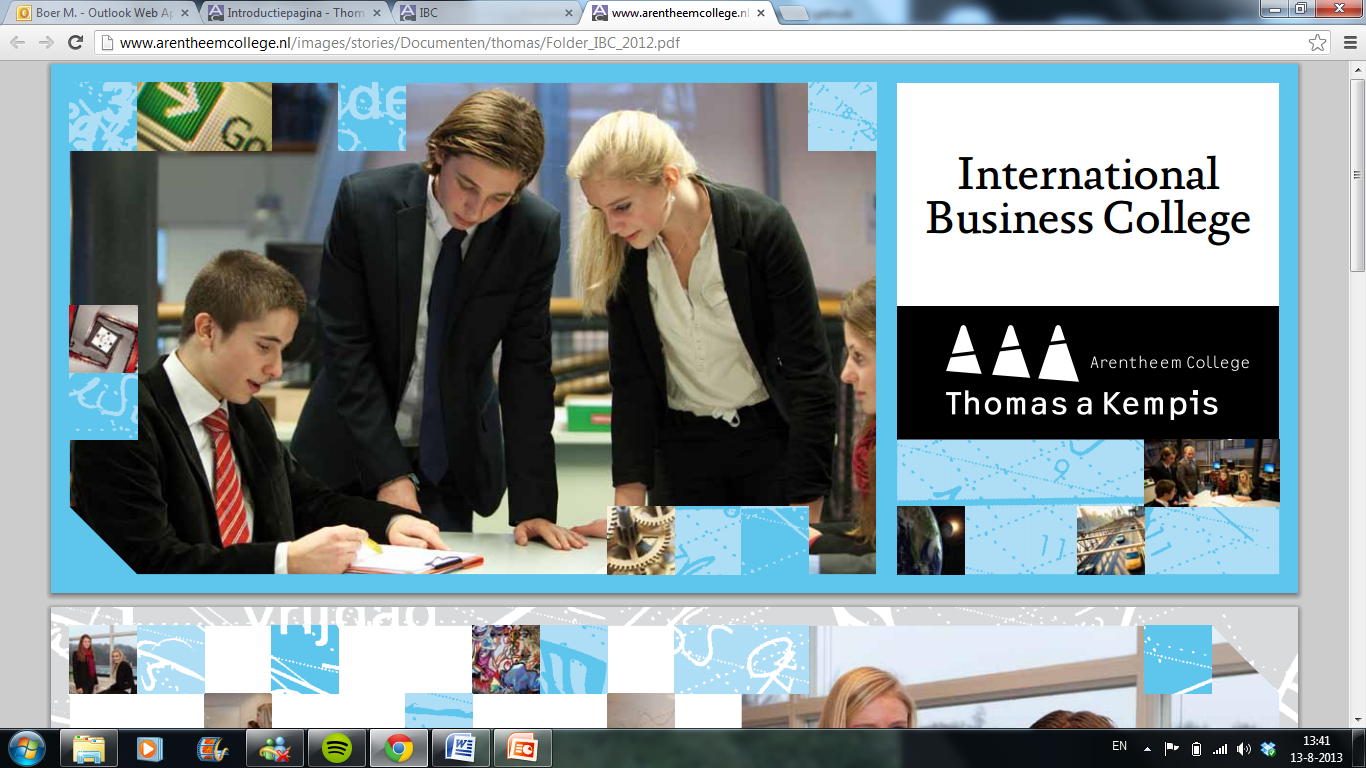 Pitch om 15:30 uur
Maximaal 1 minuut
Iedereen stelt zichzelf voor + de functie
Productbeschrijving
Waarom dit product?
Doelgroep
Inkoopprijs
Verkoopprijs
Verwachte winst
Waarom moet iedereen het kopen?
Logo
Bedrijfsnaam
Slogan

Wees creatief en overtuigend!!!
De economiedocent koopt van de winnaar 2 stuks!!
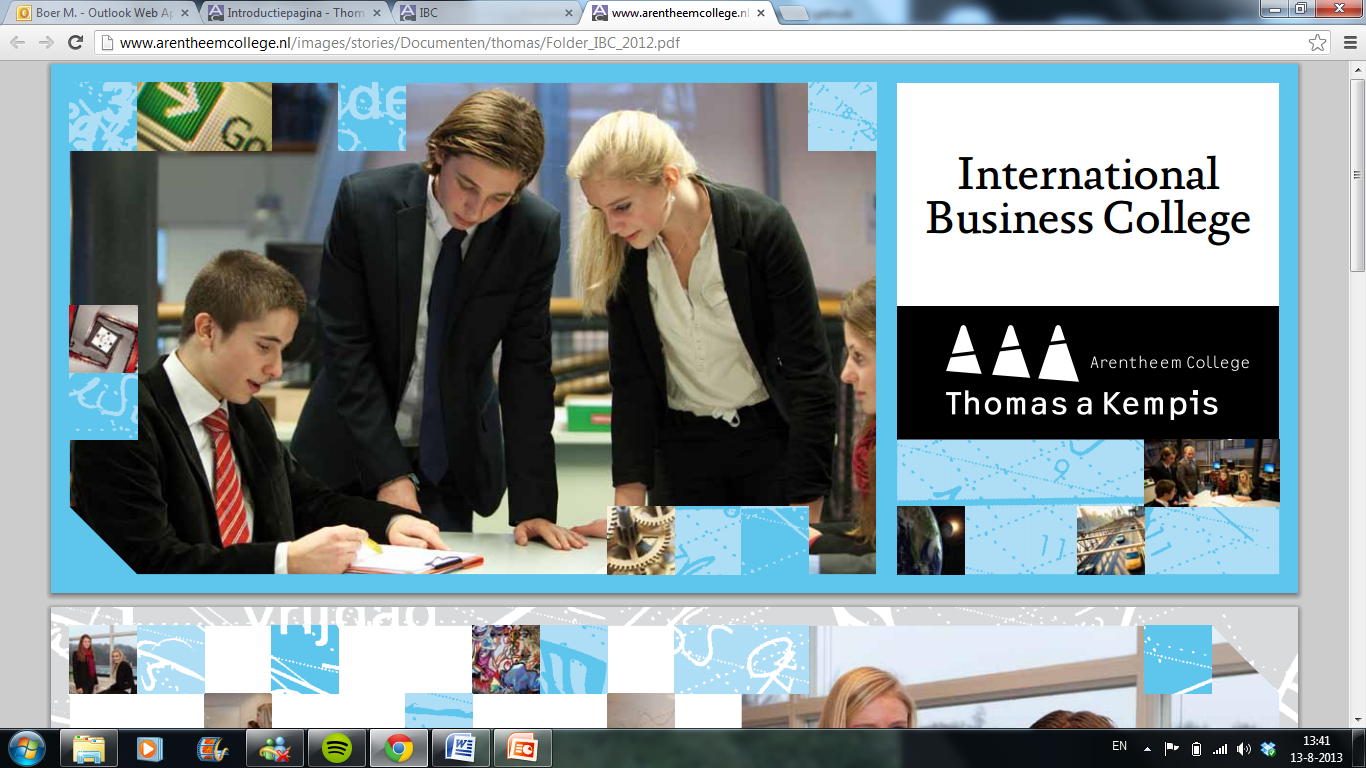 Bedrijfsvergadering
Maak eerst een taakverdeling:
Invullen werkblad 1 
Contract inkopen inleveren
Invullen werkblad 2 
Logo maken
Bedrijfsnaam bedenken
Slogan maken
Nieuwe voorpagina mapje (logo/bedrijfsnaam/slogan)
Pitch voorbereiden
Alles klaar?
Facebook/snapshat/etc
Reclamefilm


Zorg dat alles in je mapje komt! Hier krijg je een cijfer op!!
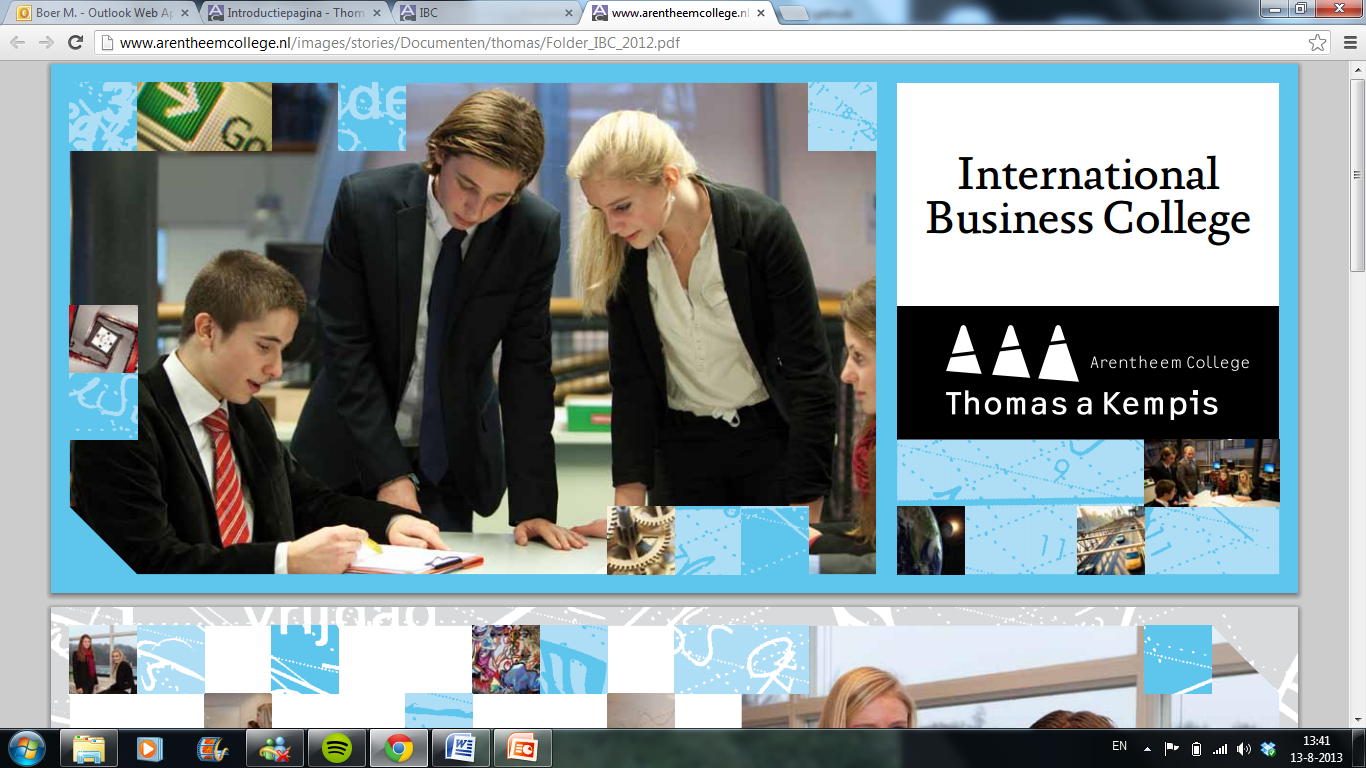 Einde les
Zit werkblad 1 in je mapje?
Zit werkblad 2 in je mapje?
Slogan/logo/bedrijfsnaam bekend?


Volgende les:

Uitdelen producten!